CHÀO MỪNG CÁC EM ĐẾN VỚI LỚP HỌC
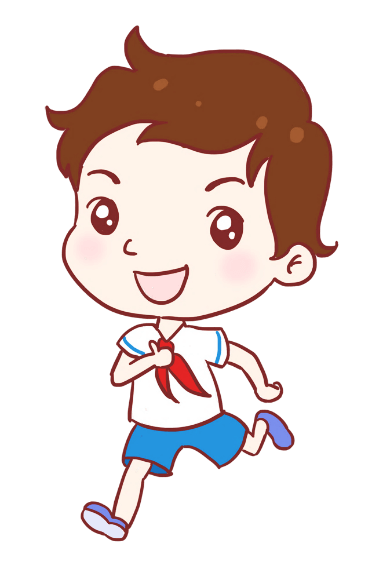 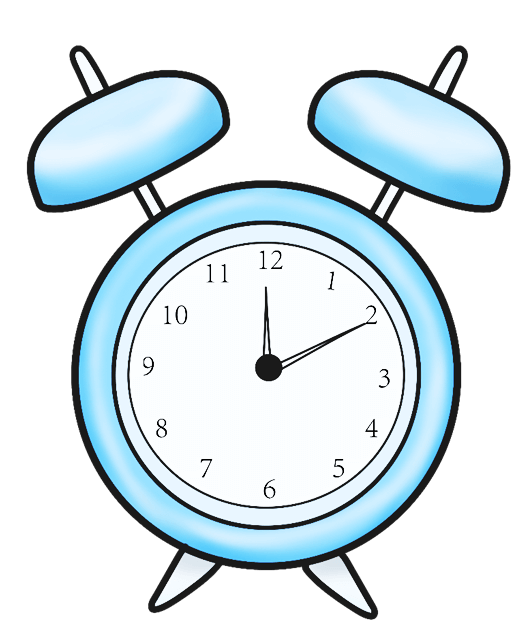 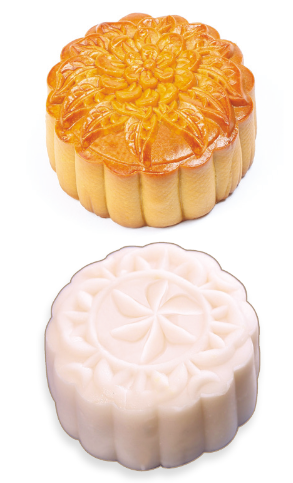 "Số bánh nướng và số bánh dẻo doanh nghiệp dự định sản xuất cần thỏa mãn điều kiện ràng buộc gì để lượng đường sản xuất bánh không vượt quá lượng đường đã nhập về?"
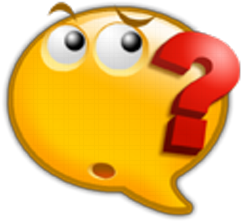 CHƯƠNG II. BẤT PHƯƠNG TRÌNH VÀ HỆ BẤT PHƯƠNG TRÌNH BẬC NHẤT HAI ẨN
BÀI 1: BẤT PHƯƠNG TRÌNH BẬC NHẤT HAI ẨN
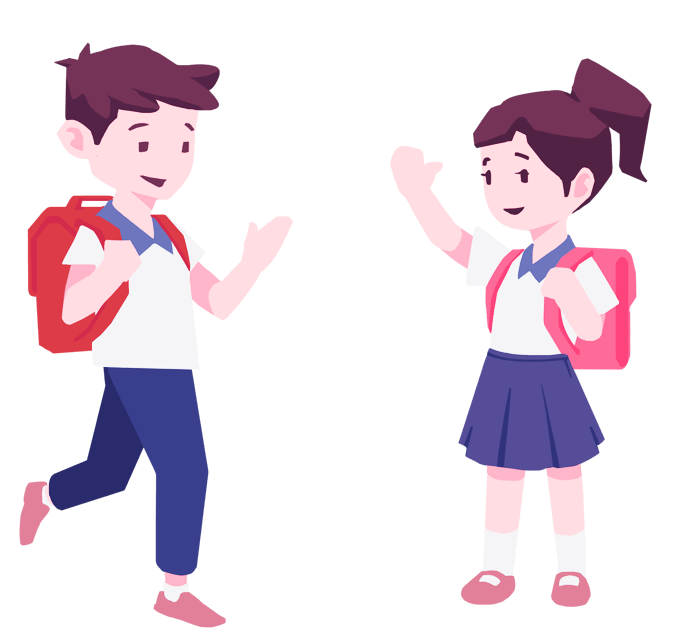 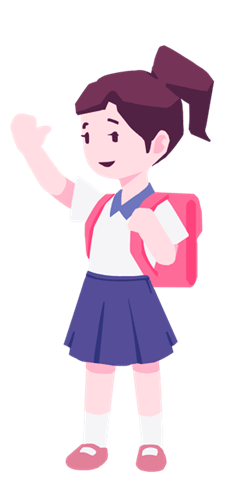 (1 tiết)
I. BẤT PHƯƠNG TRÌNH BẬC NHẤT HAI ẨN
HĐ1
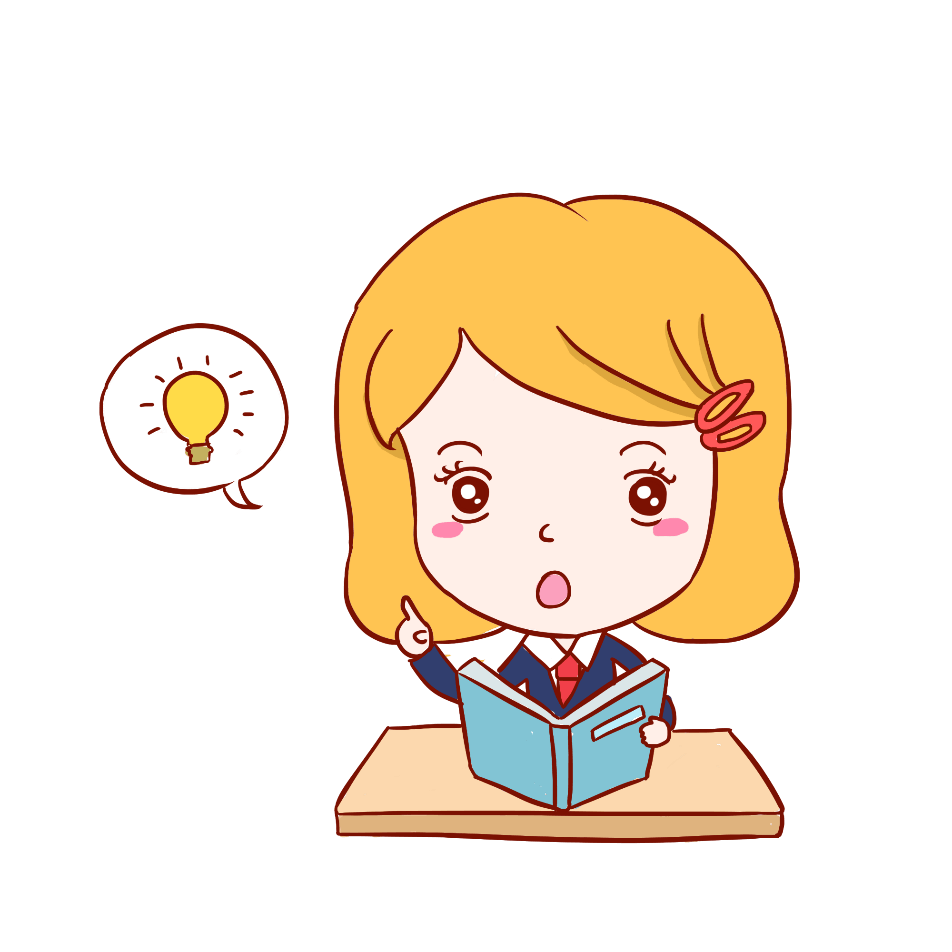 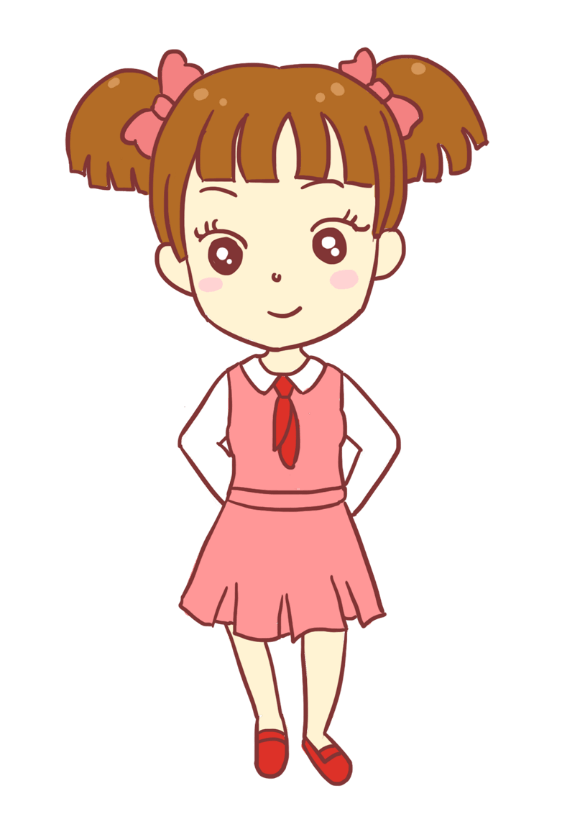 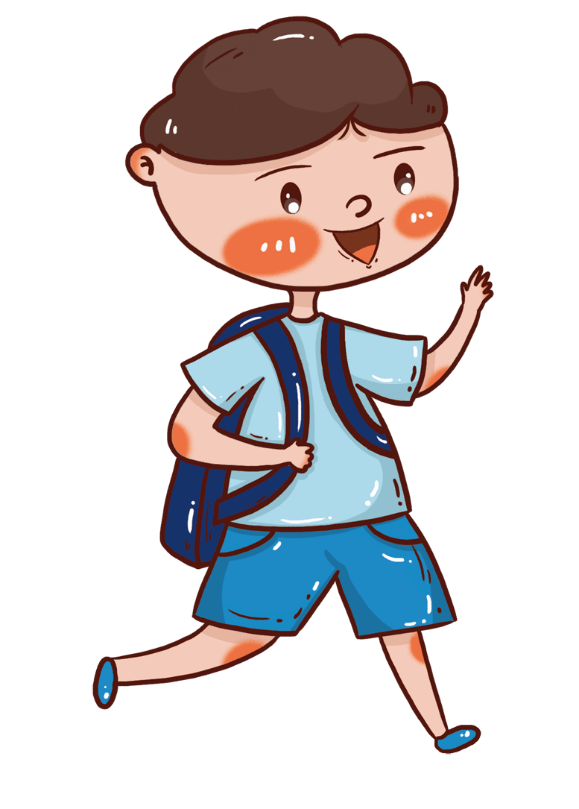 Ví dụ 1
Giải
Luyện tập 1
Tìm bất phương trình bậc nhất hai ẩn trong các bất phương trình sau và chỉ ra một nghiệm của bất phương trình bậc nhất hai ẩn đó:
Giải
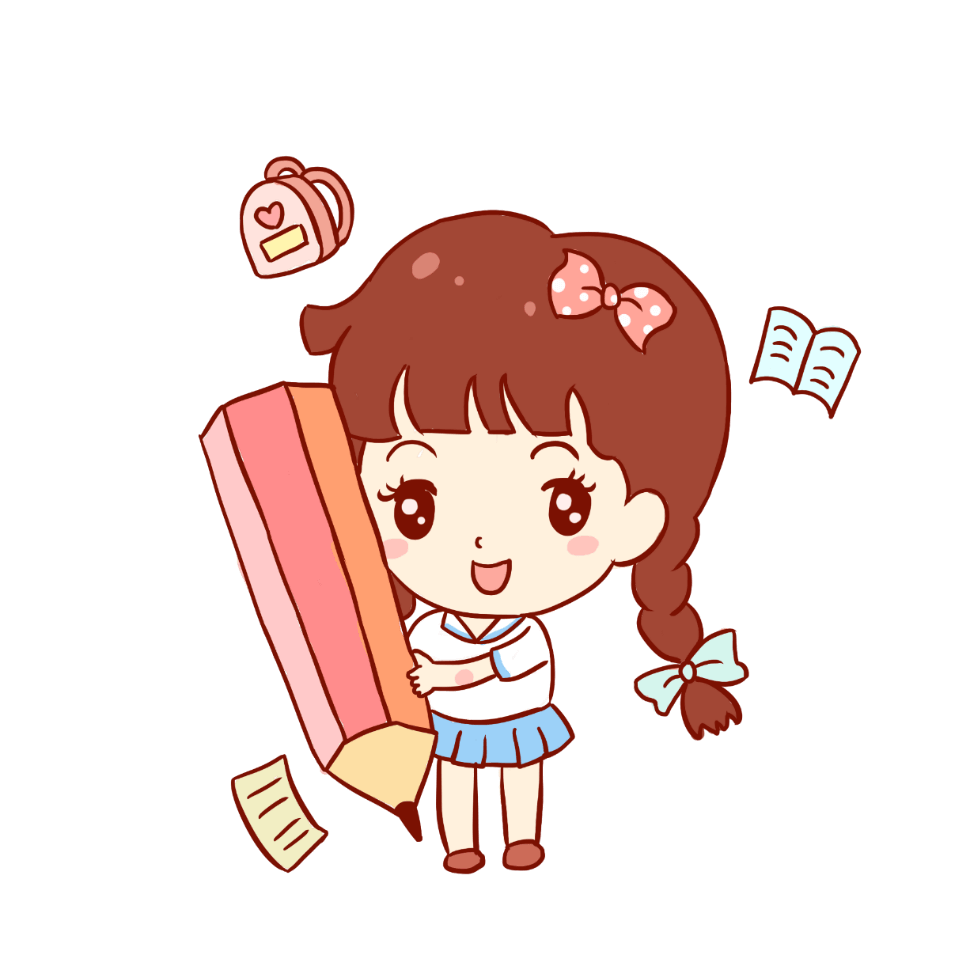 II. BIỂU DIỄN MIỀN NGHIỆM CỦA BẤT PHƯƠNG TRÌNH BẬC NHẤT HAI ẨN
1. Mô tả miền nghiệm của bất phương trình bậc nhất hai ẩn
HĐ2
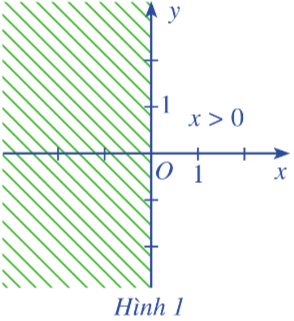 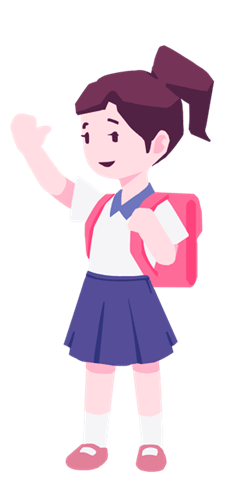 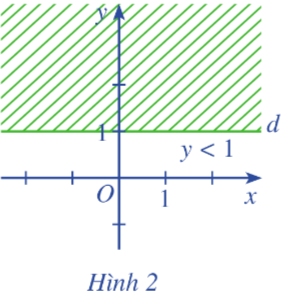 HĐ3
Ví dụ 2
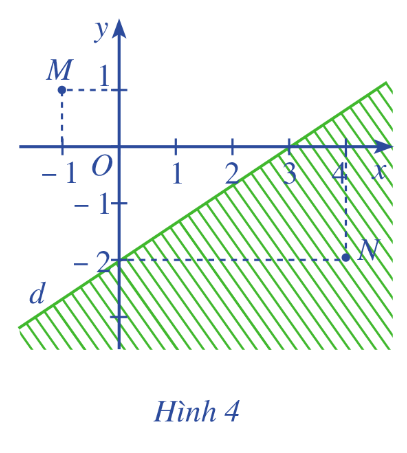 Giải
2. Biểu diễn miền nghiệm của bất phương trình bậc nhất hai ẩn
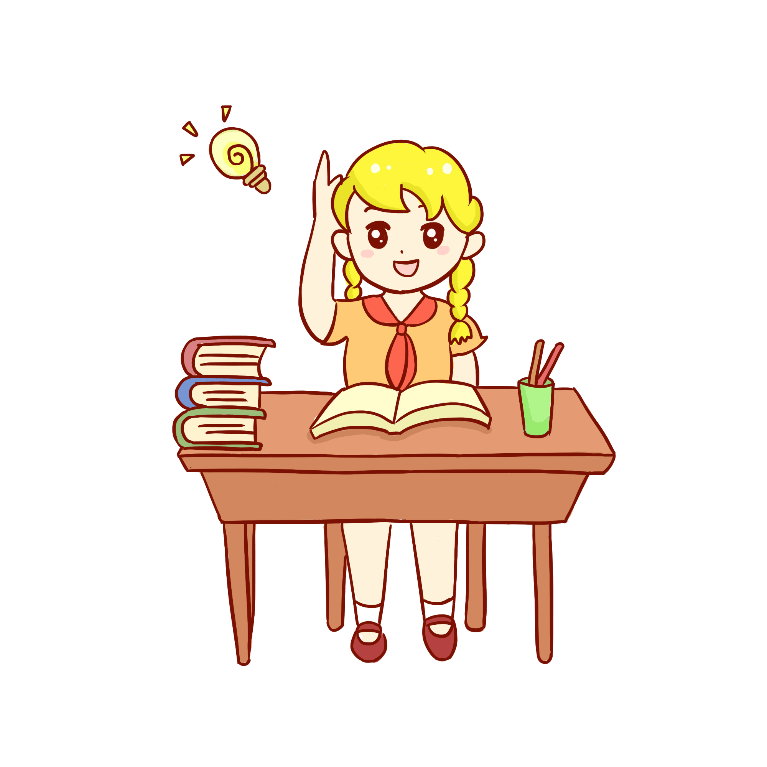 Ví dụ 3
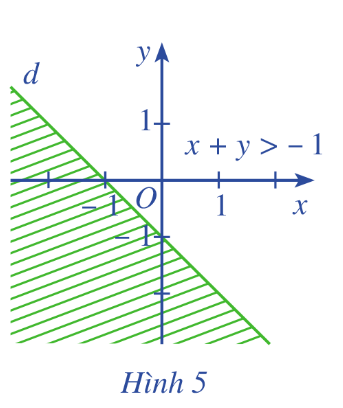 Giải
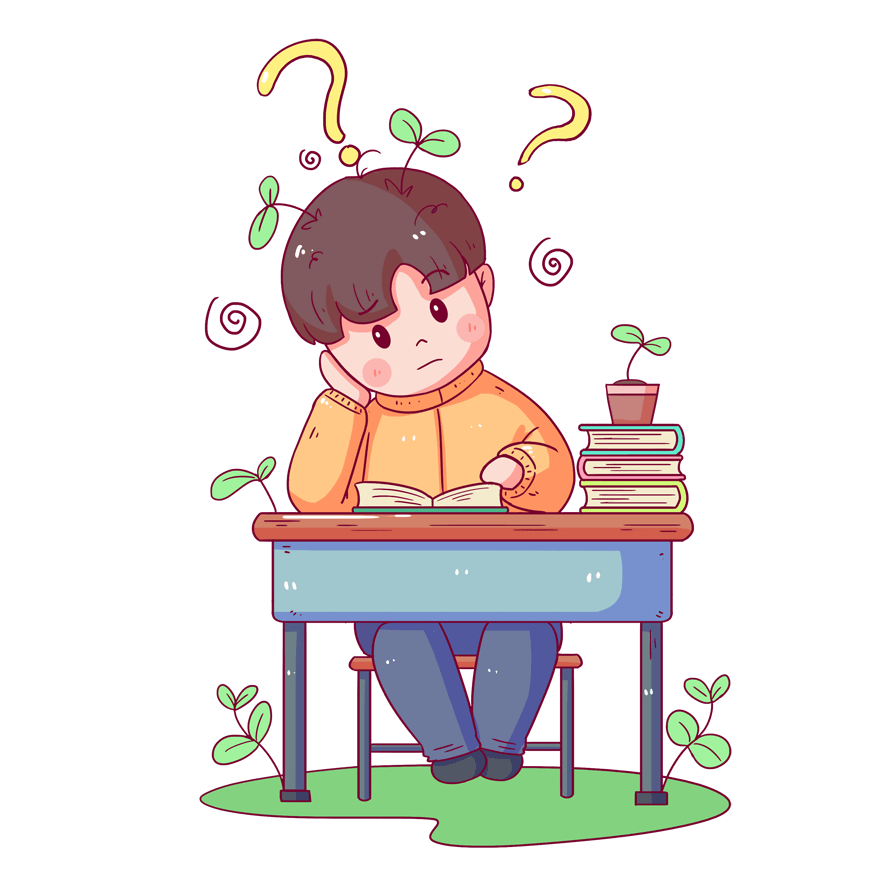 Luyện tập 2
Biểu diễn miền nghiệm của mỗi bất phương trình sau
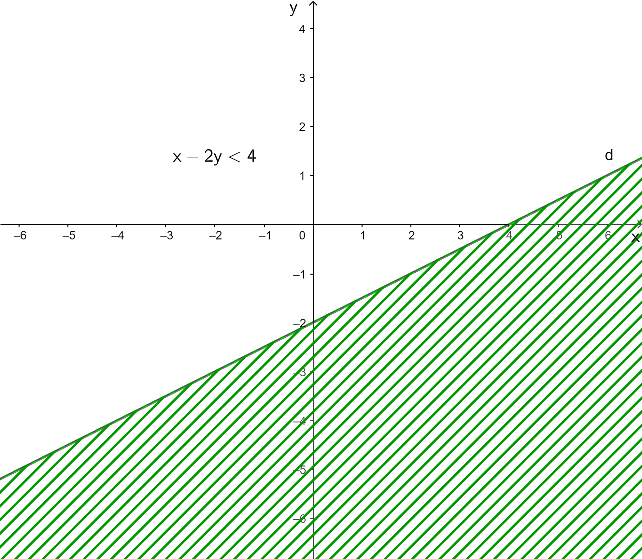 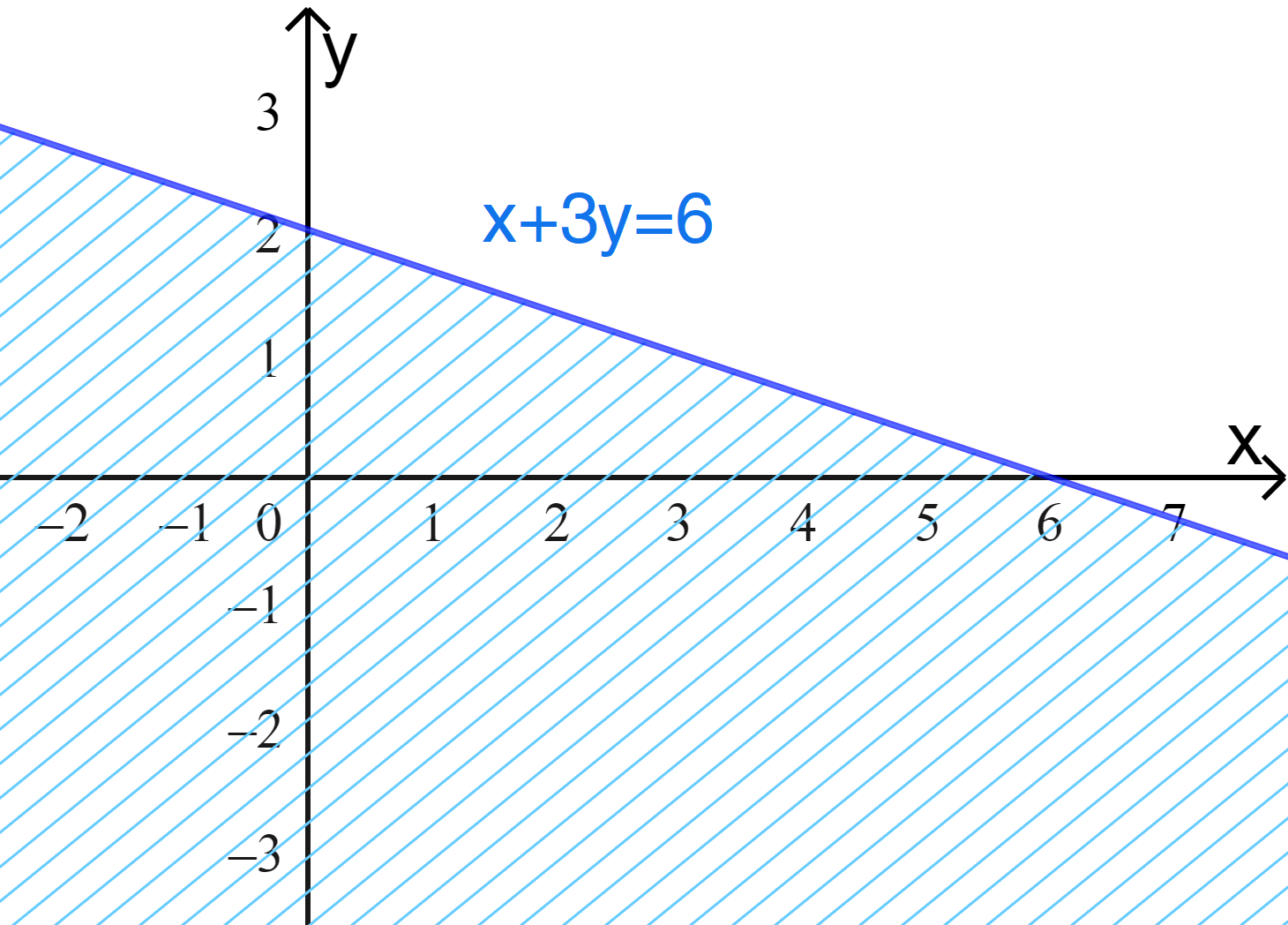 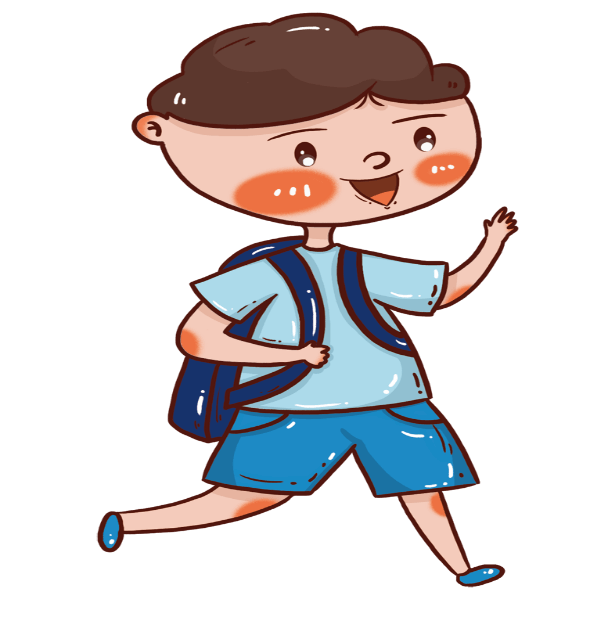 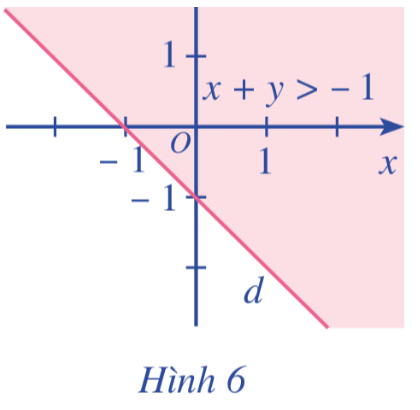 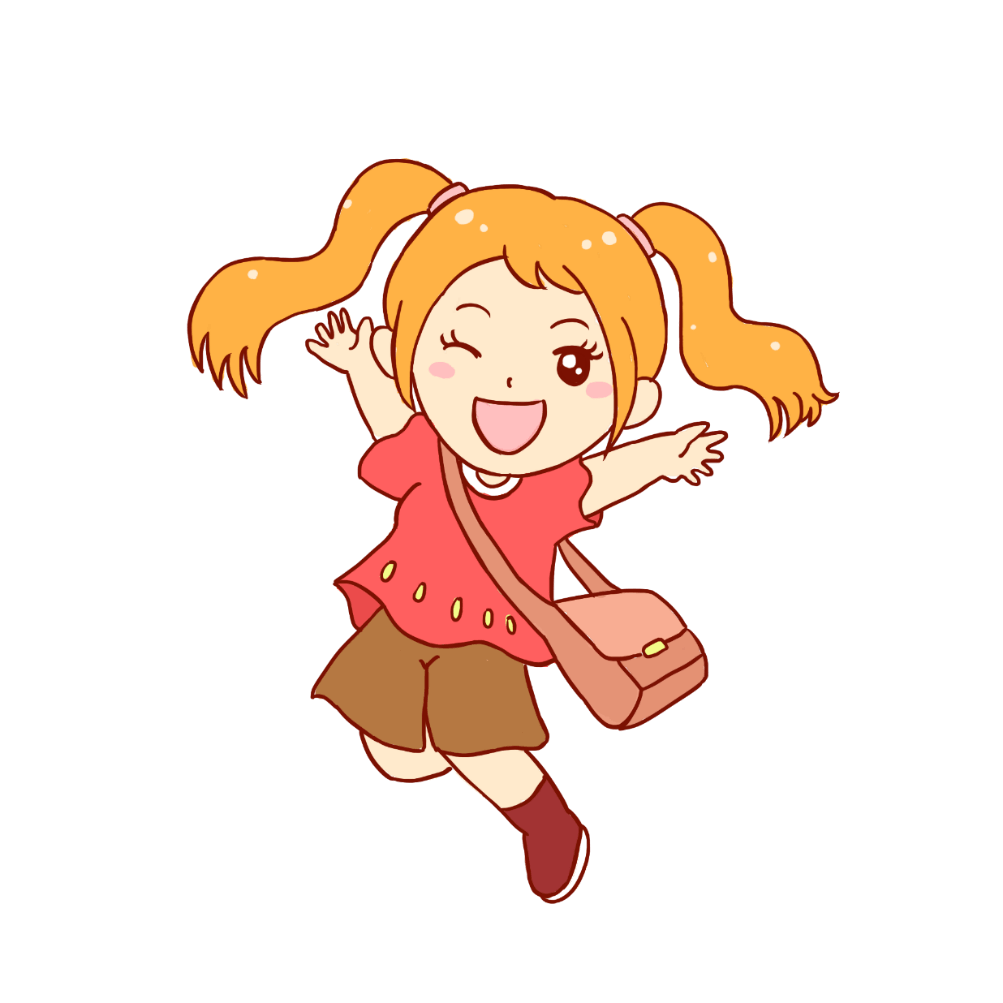 Luyện tập
Giải
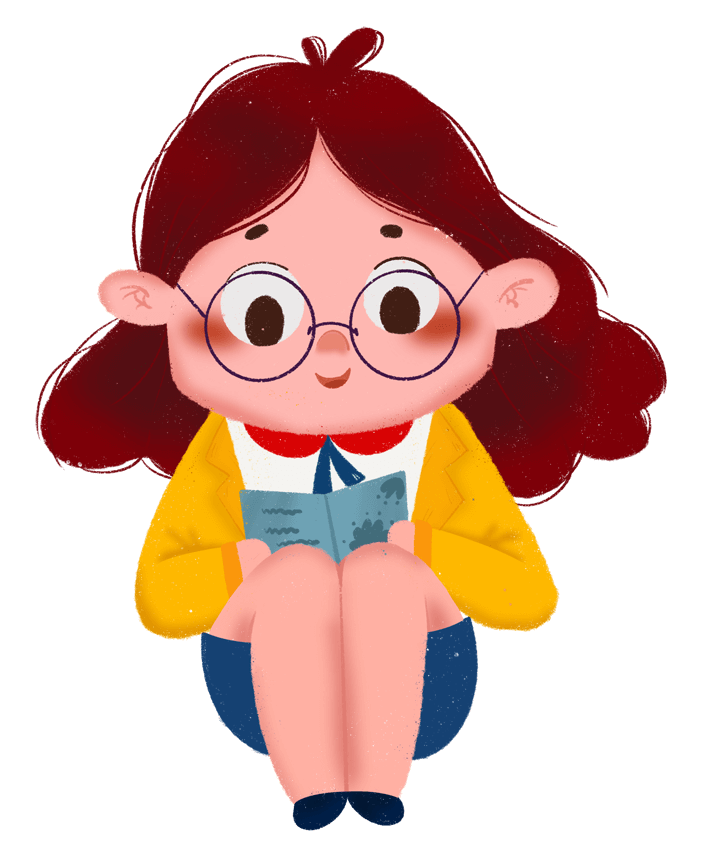 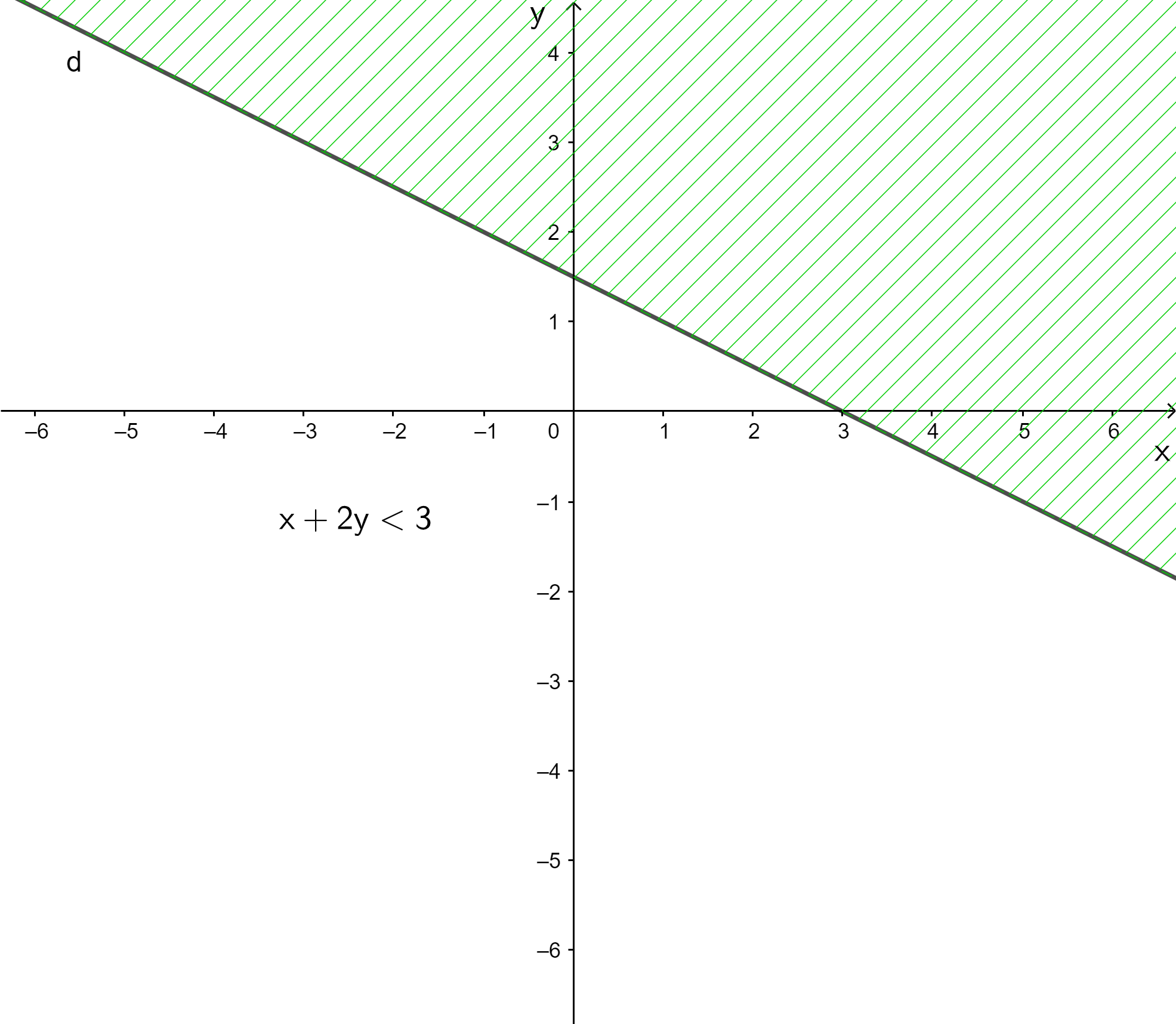 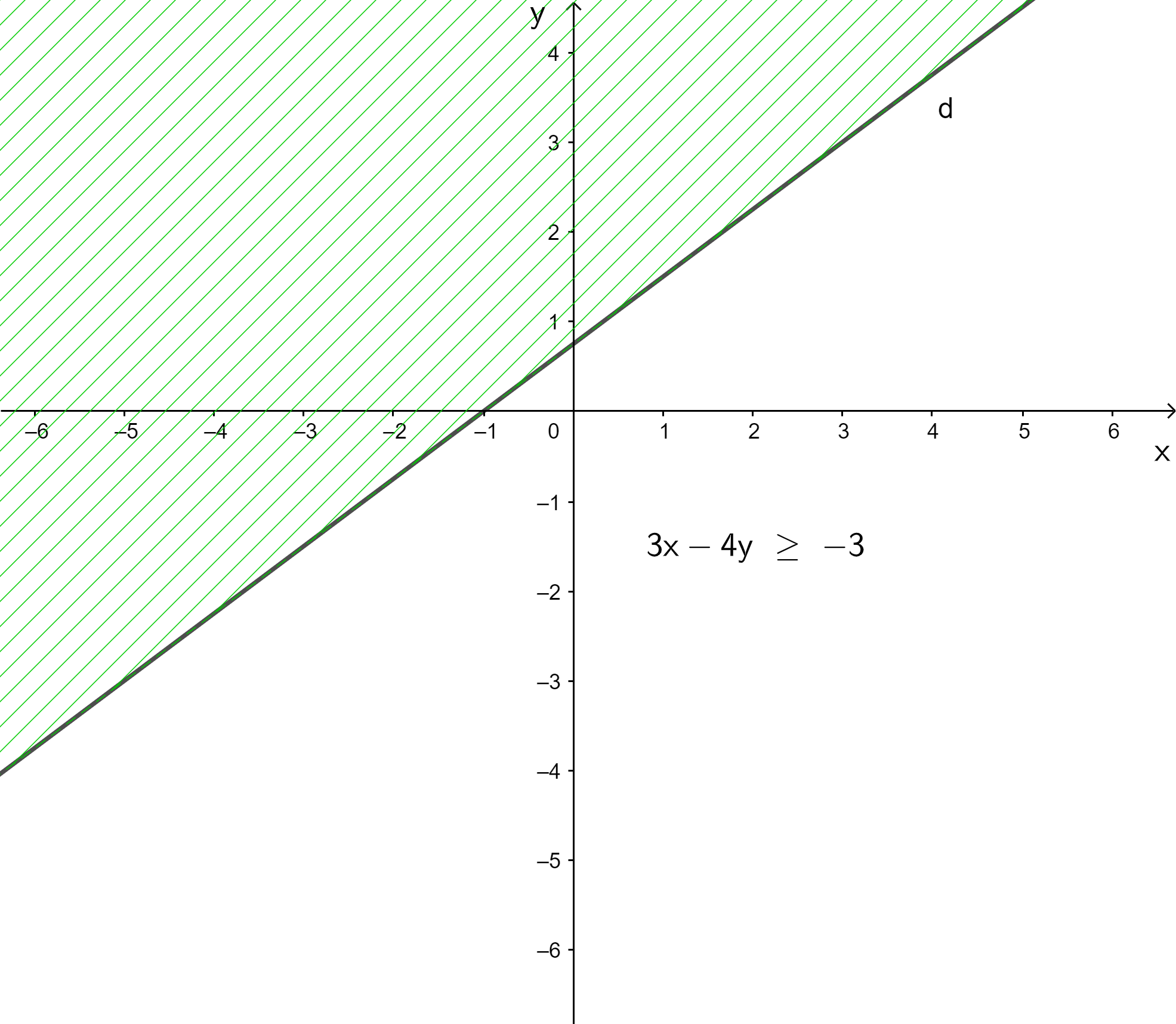 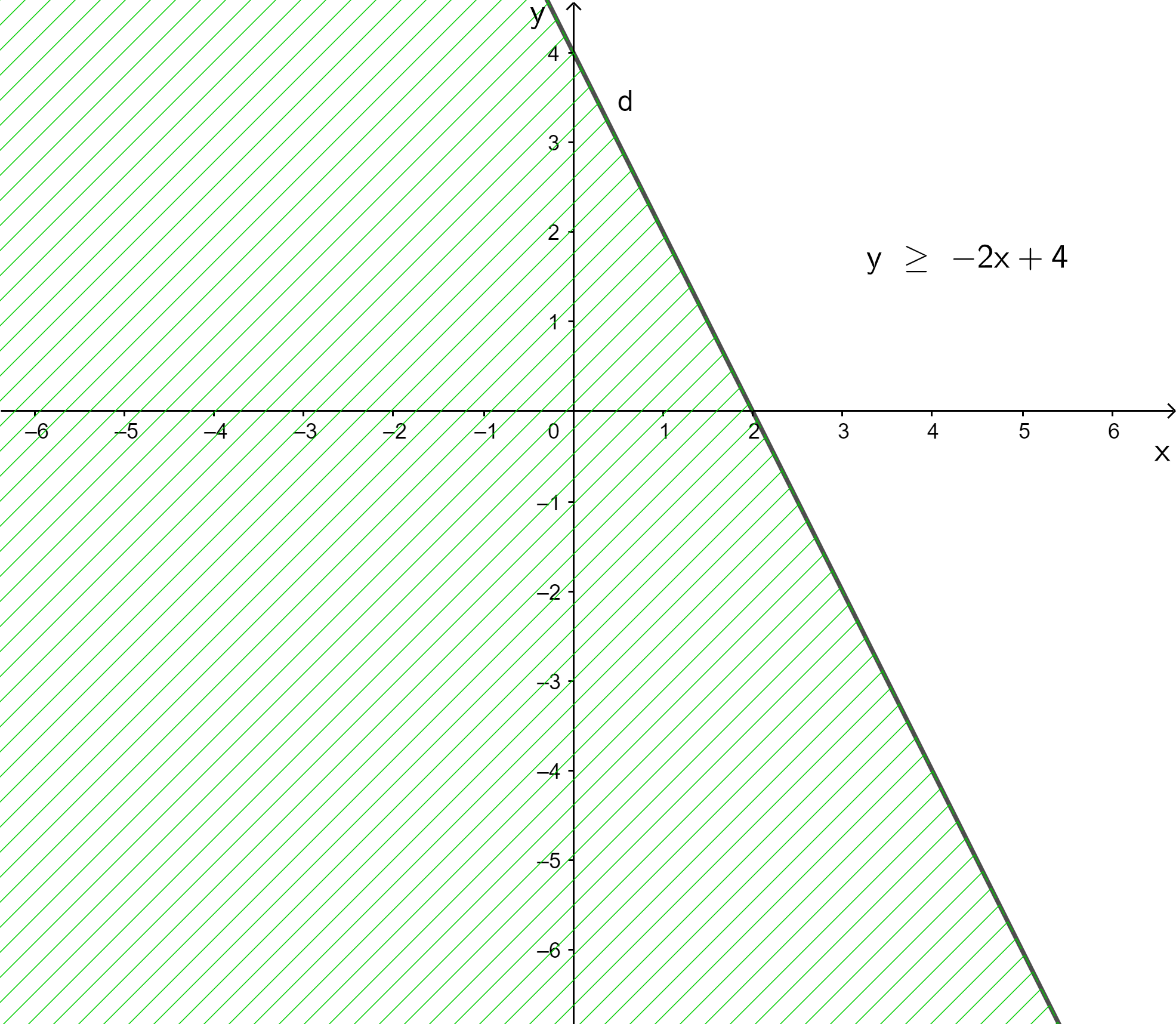 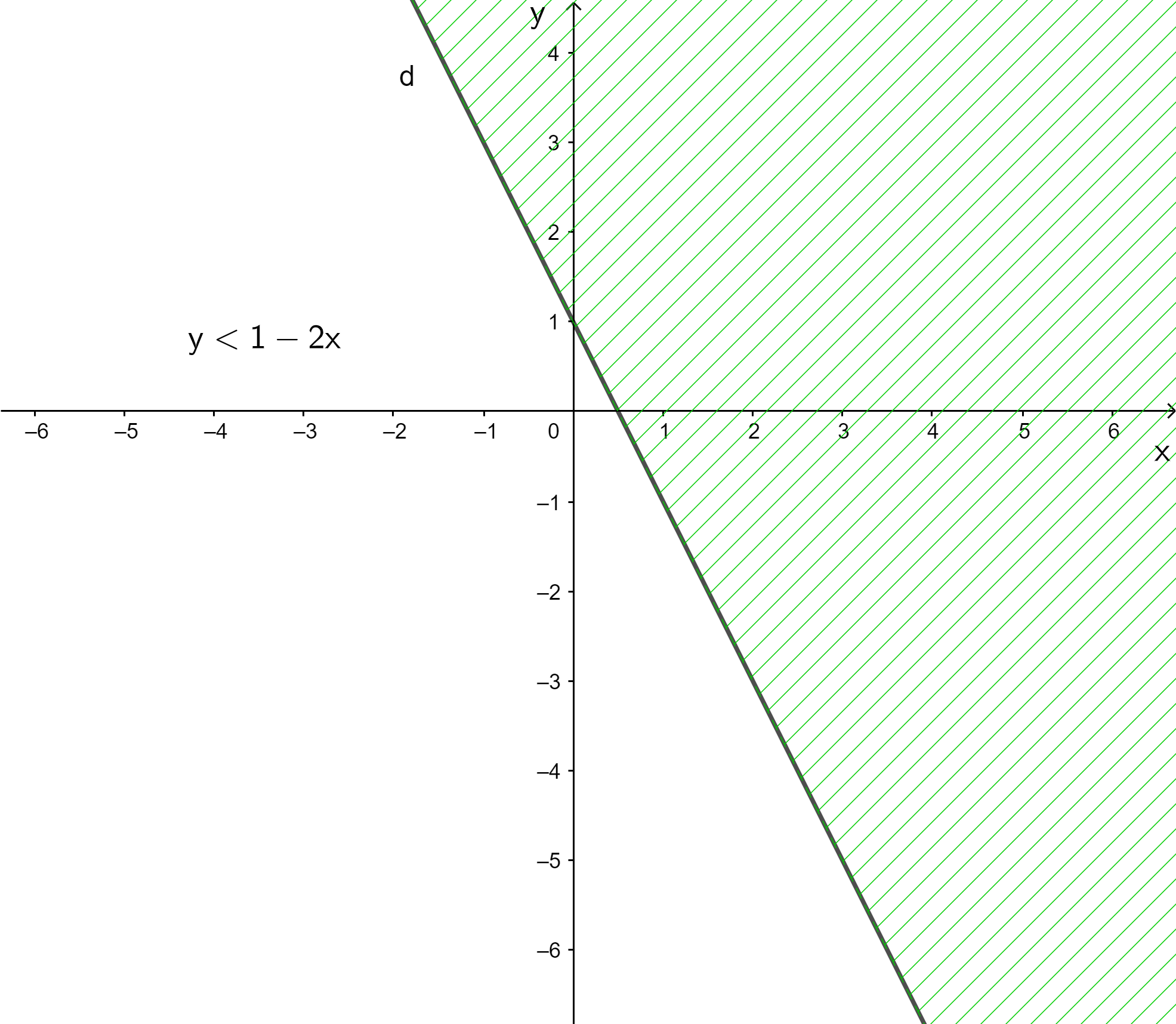 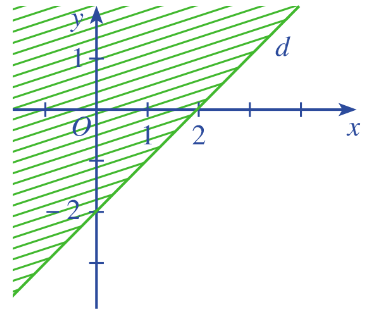 a)
b)
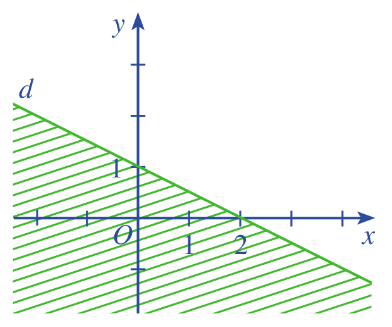 c)
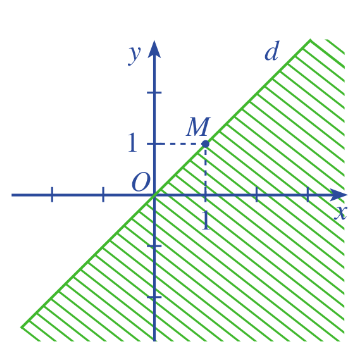 Vận dụng
Giải
Giải
HƯỚNG DẪN VỀ NHÀ
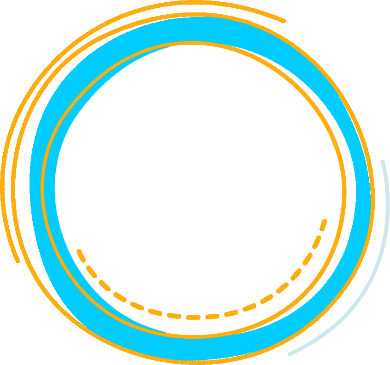 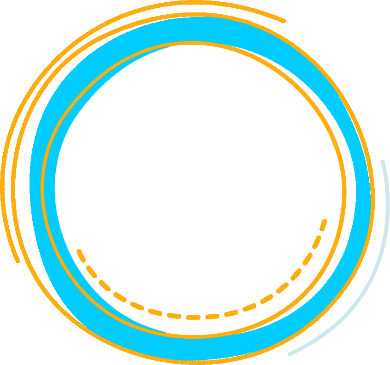 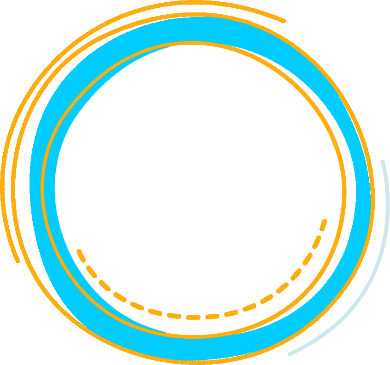 01
02
03
Ghi nhớ kiến thức trong bài
Hoàn thành các bài tập trong SBT
Chuẩn bị bài mới Bài 2 - Hệ bất phương trình bậc nhất hai ẩn
HẸN GẶP LẠI CÁC EM TRONG BUỔI HỌC SAU!
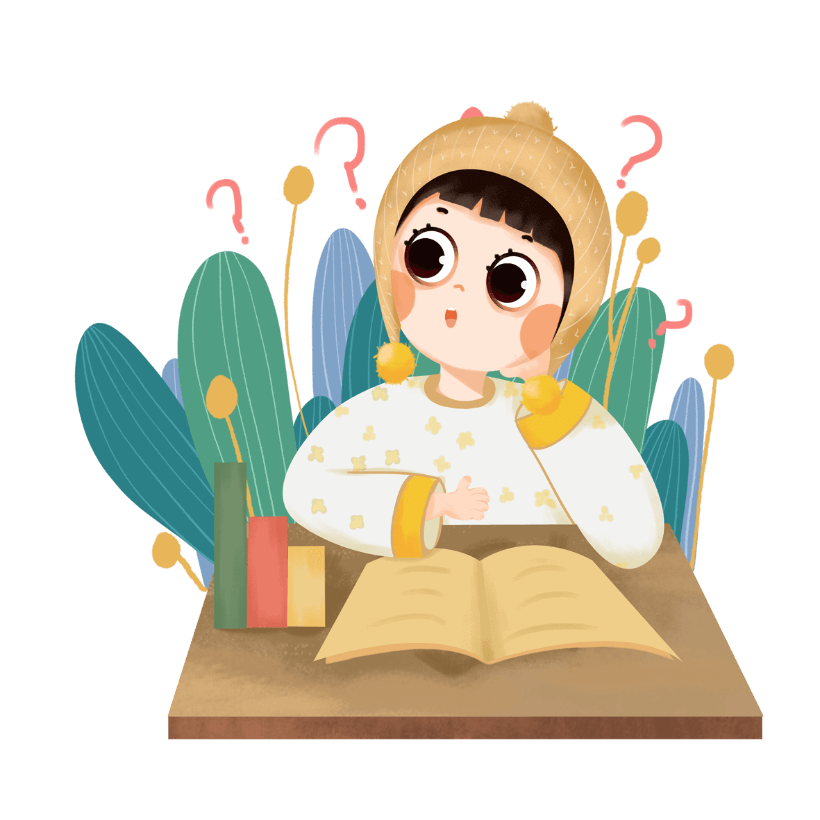 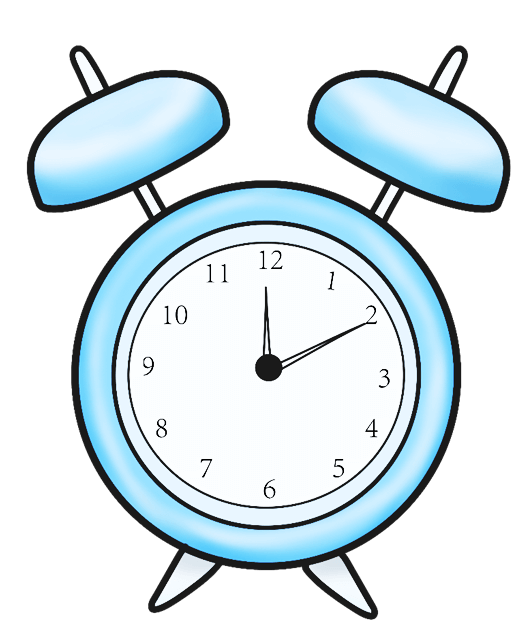